Improving Stewardship
Opportunities & Tensions
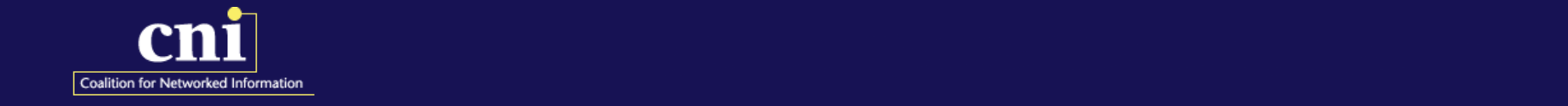 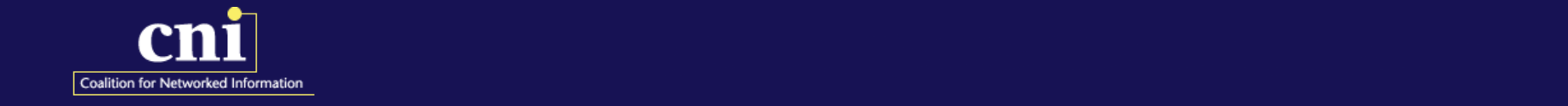 Spring Membership Meeting           March 2021
Kari May
Digital Archivist & Preservation Librarian
Clinton Graham
Systems Development Lead, ULS IT
Implementing full digital preservation in the University of Pittsburgh Library System (ULS)
Selecting Preservica
Setting standards & drafting a digital preservation policy
Integrating systems using APIs
Opening new paths with authenticated access
Implementing full digital preservation in the ULS
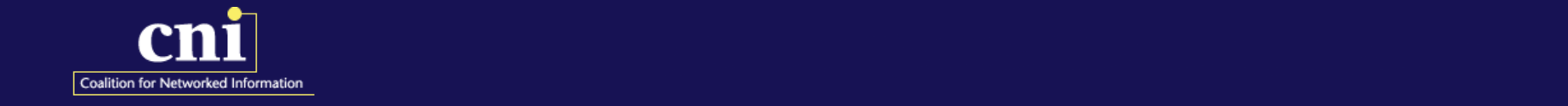 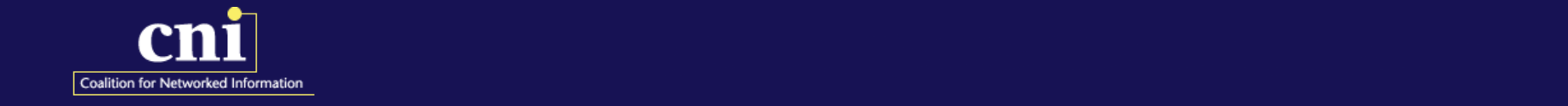 Selecting Preservica
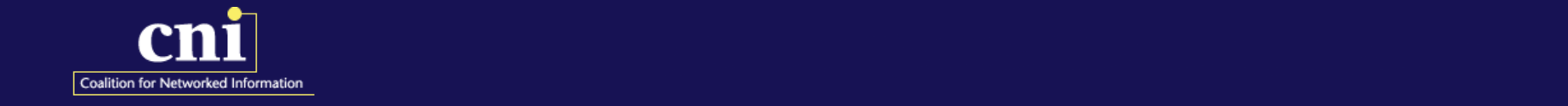 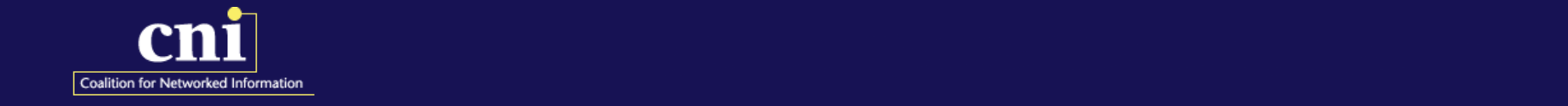 APIs

Authenticated Access
Setting standards & drafting a policy
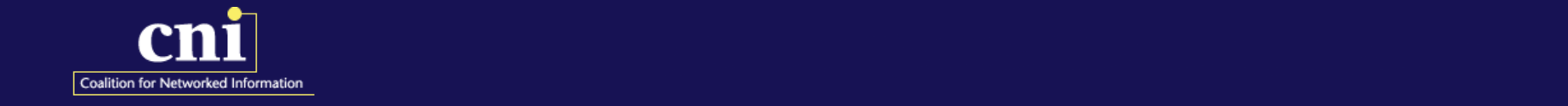 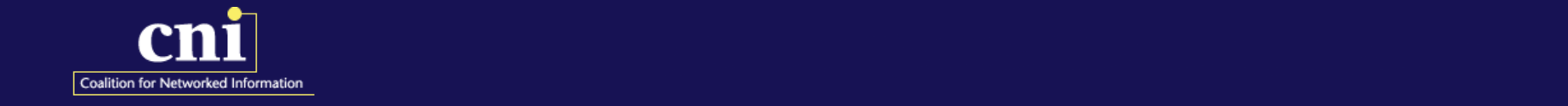 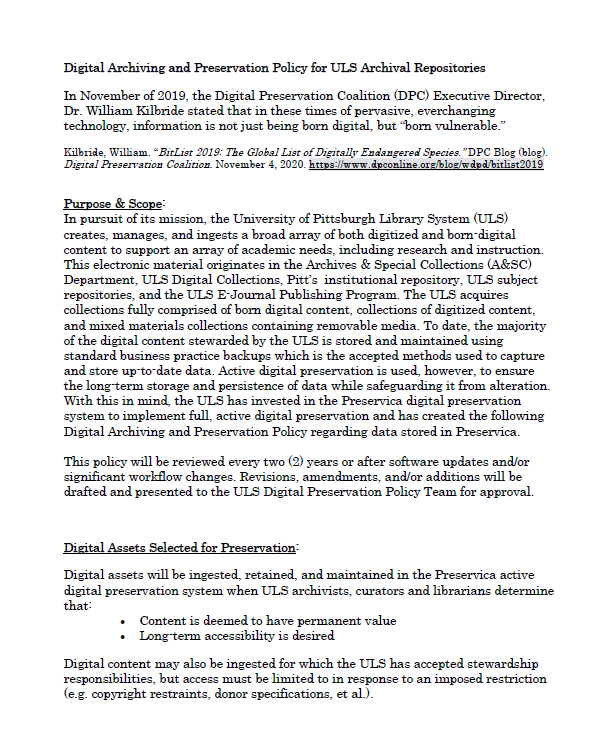 Purpose & Scope
Digital Assets Selected for Preservation
Roles & Responsibilities
Preserving Authenticity
Metadata
Storage
Archival Processing of Digital Assets
Intellectual Property
Financial Statement
Integrating systems using APIs
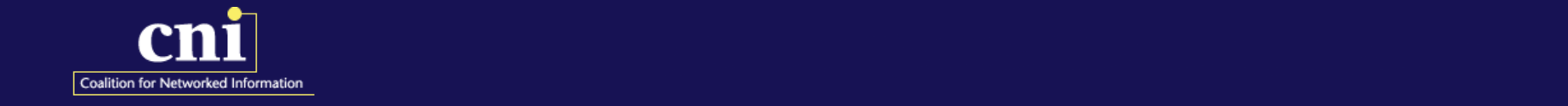 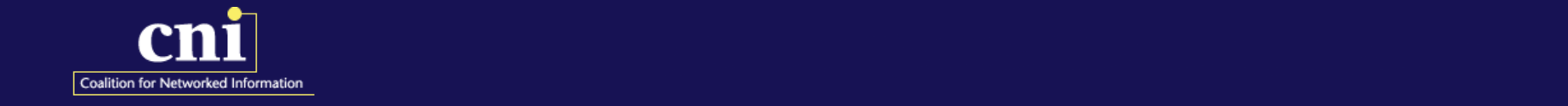 One Philosophy
Open Source in support of Open Access
Two Challenges
Preservation First

Preservation For
Three Platforms
Islandora

Public Knowledge Project

Eprints (or replacement)
Find our work
https://github.com/ulsdevteam/
Opening pathways with authenticated access
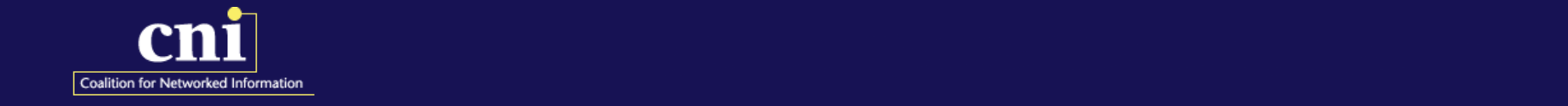 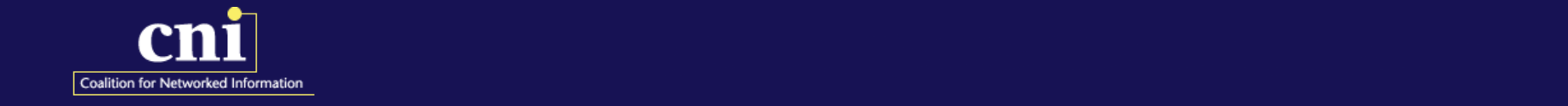 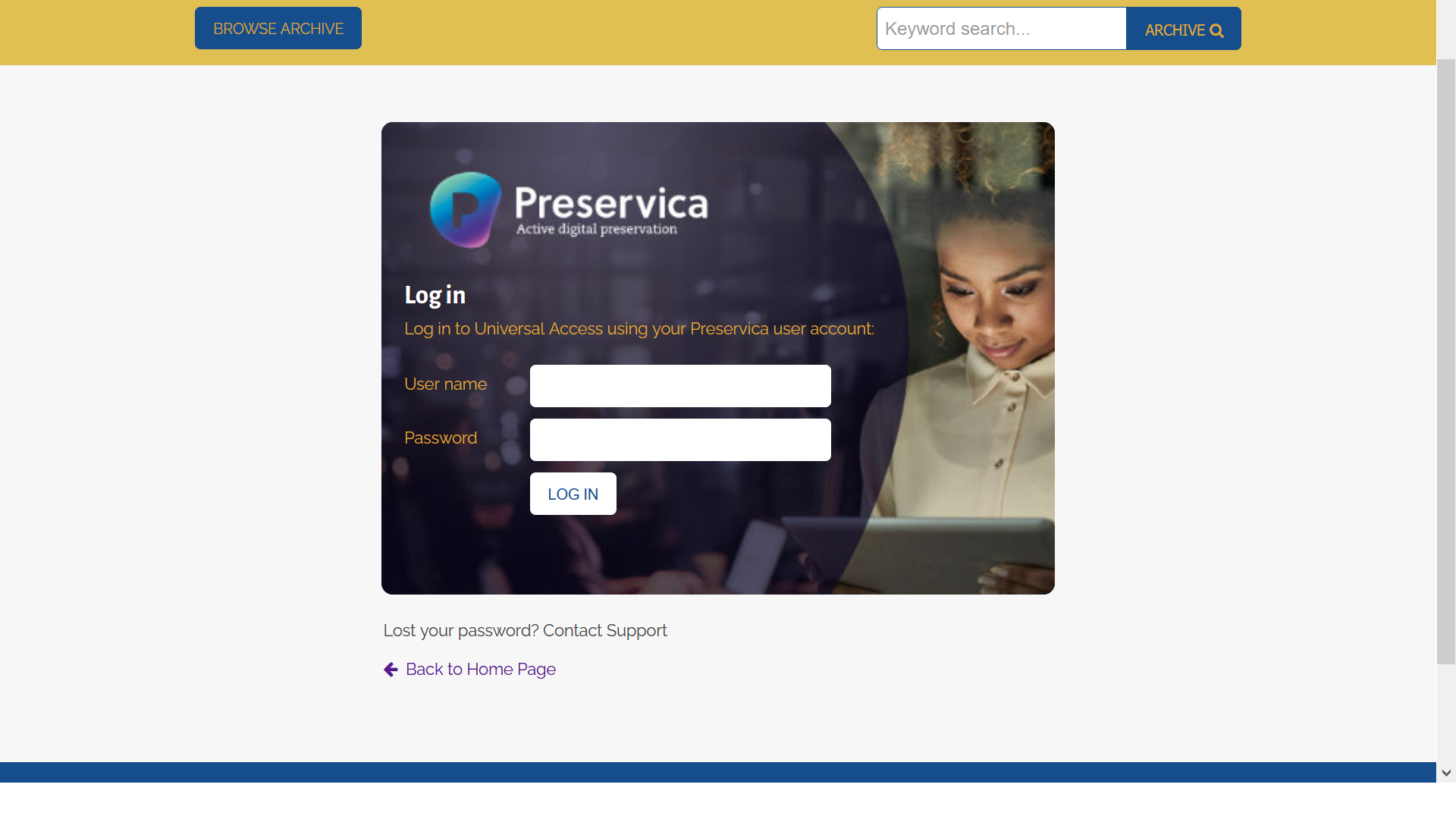 Summary
Full digital preservation practices is a solid step in improving stewardship of ULS digital assets

Utilizing APIs to integrate the various repositories will be another solid step to improved stewardship

Authenticated access to specific collections will provide improved potential for research using collections with limited access and the creation of scholarly outputs.
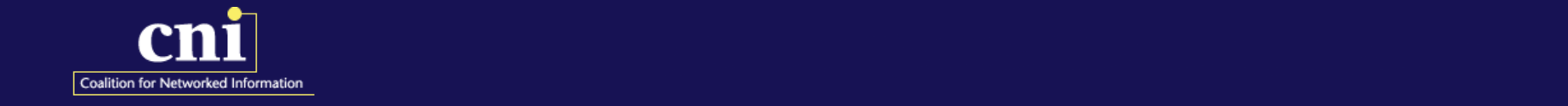 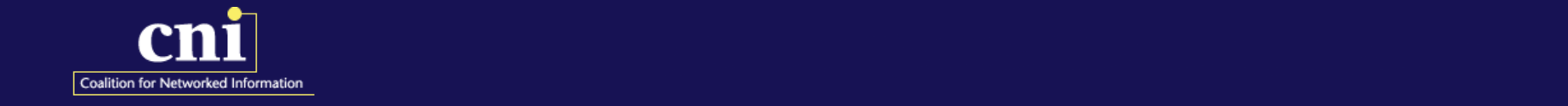 Thank you
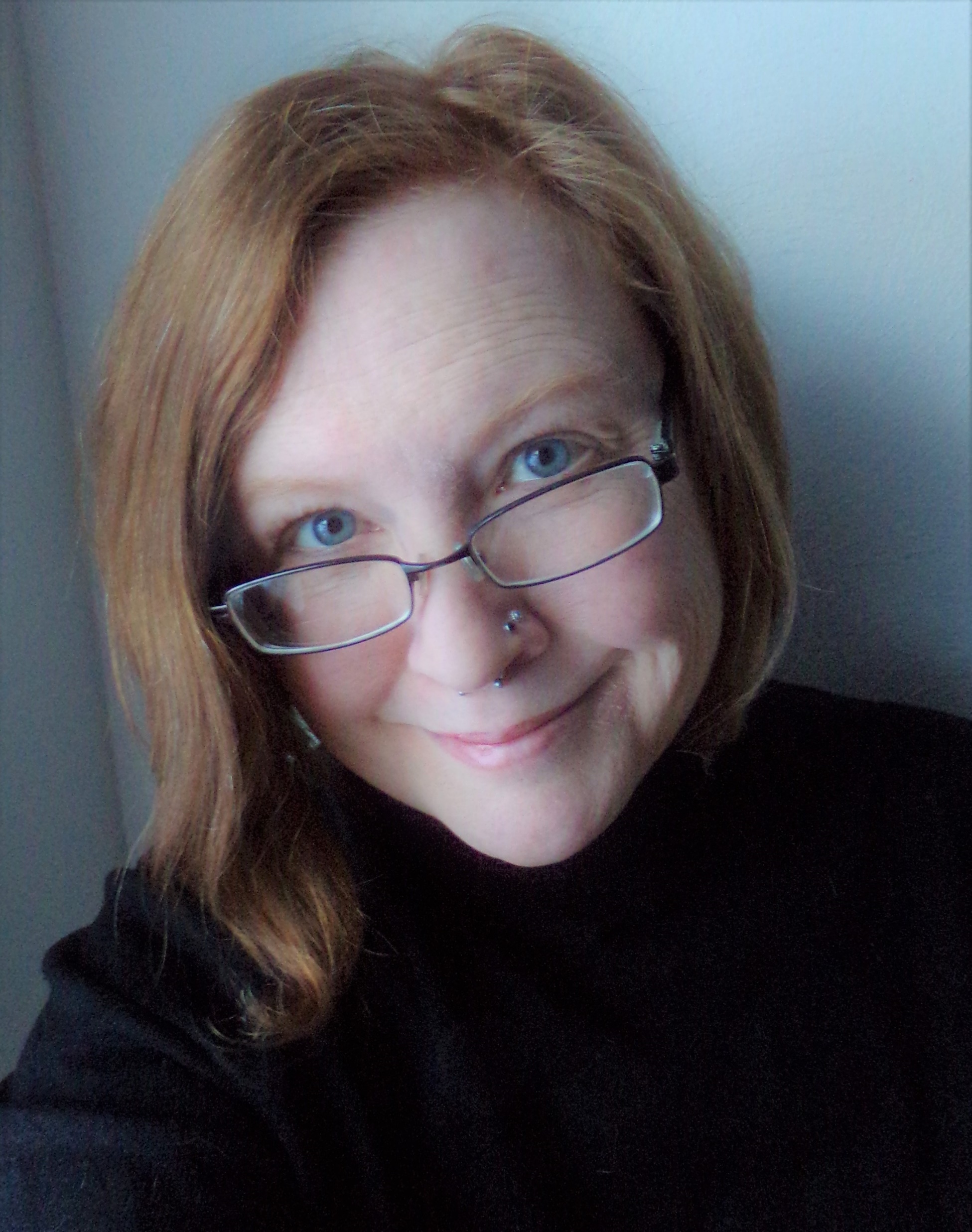 Kari May
Digital Archivist & Preservation Librarian
karimay@pitt.edu
Clinton Graham
Systems Development Lead, ULS IT
ctgraham@pitt.edu
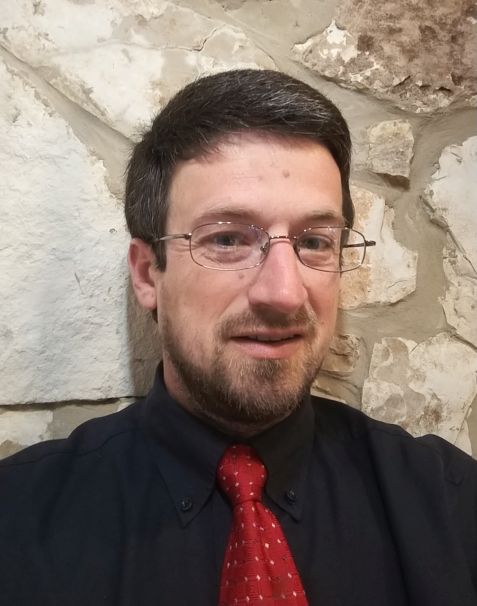 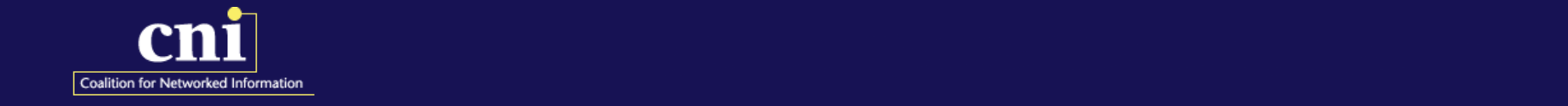 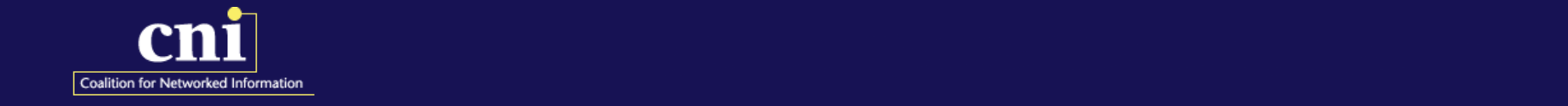 Spring Membership Meeting           March 2021